Jesus lehrt uns Beten
Jesus lehrt uns Beten
Lukas 11,1-4
Und es geschah, als er an einem Ort war und betete, da sprach, als er aufhörte, einer seiner Jünger zu ihm: Herr, lehre uns beten, wie auch Johannes seine Jünger lehrte!
Er sprach aber zu ihnen: wenn ihr betet, so sprecht: 
Vater, geheiligt werde dein Name; dein Reich komme
unser nötiges Brot gib uns täglich
und vergib uns unsere Sünden, denn auch wir selbst vergeben jedem, der uns schuldig ist; und führe uns nicht in Versuchung.
Jesus lehrt uns Beten
Das Jüngerschaftsgebet
Jesus lehrt uns Beten
Das Jüngerschaftsgebet
Gebet im Kraftfeld der Stille
Da geht was!
Jesus lehrt uns Beten
Das Jüngerschaftsgebet
Gebet im Kraftfeld der Stille
Da geht was!

Jesus hat eine Gebetskultur
Jesus lehrt uns Beten
Das Jüngerschaftsgebet
Gebet im Kraftfeld der Stille
Da geht was!

Jesus hat eine Gebetskultur
Qualitätszeit
Das Vaterunser
Anbetung
Versorgung
Hingabe
Heiligung
Das Vaterunser
…als Leitfaden
Anbetung
Versorgung
Hingabe
Heiligung
Das Vaterunser
Anbetung
Das Vaterunser
Anbetung:
Vater! 
Geheiligt werde Dein Name!
Das Vaterunser
Römer 8, 15
Denn ihr habt nicht einen Geist der 
Knechtschaft empfangen, daß ihr euchwiederum fürchten müßtet, sondern ihr 
habt den Geist der Sohnschaft empfangen, 
in dem wir rufen:
 						Abba, Vater!
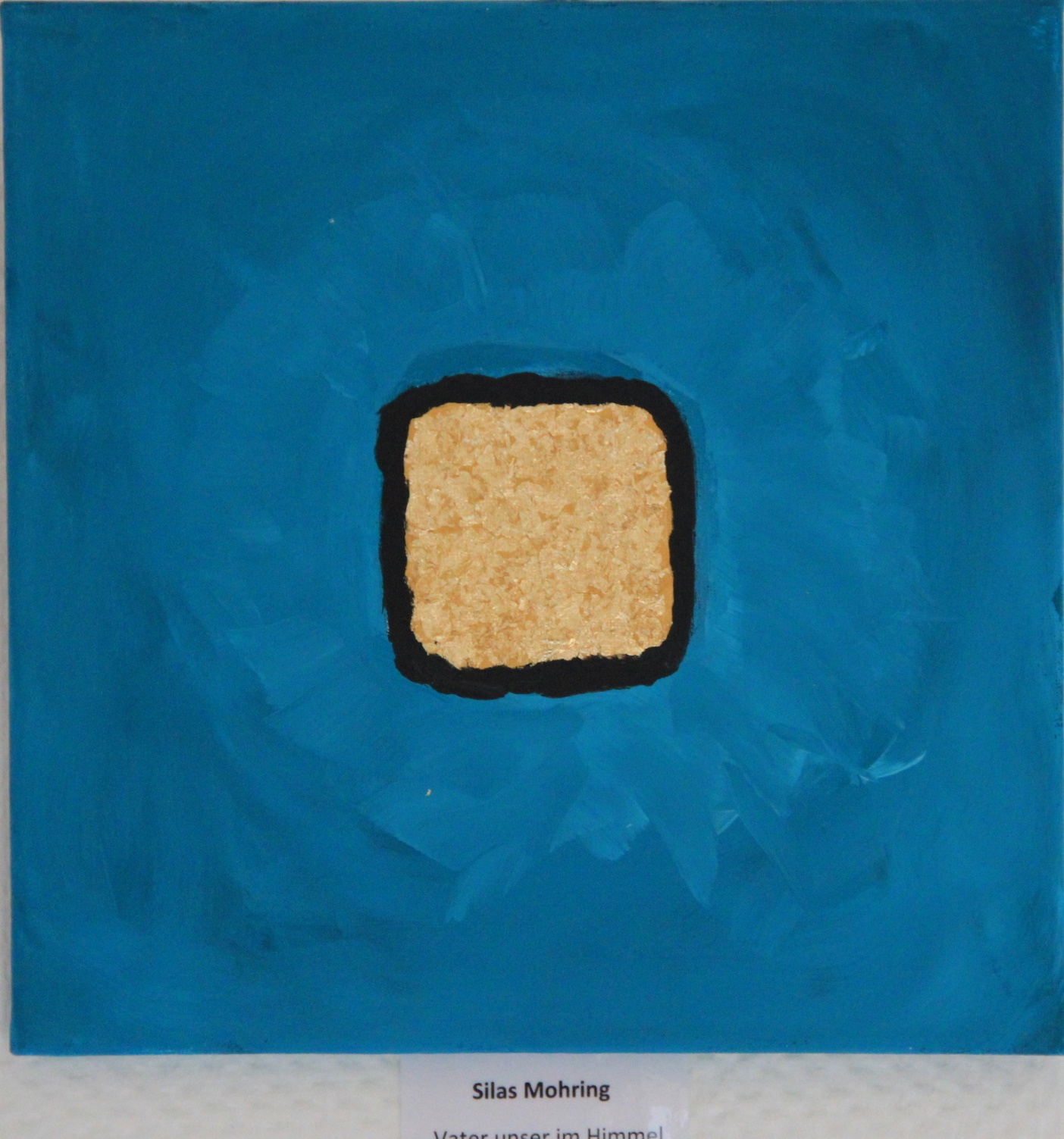 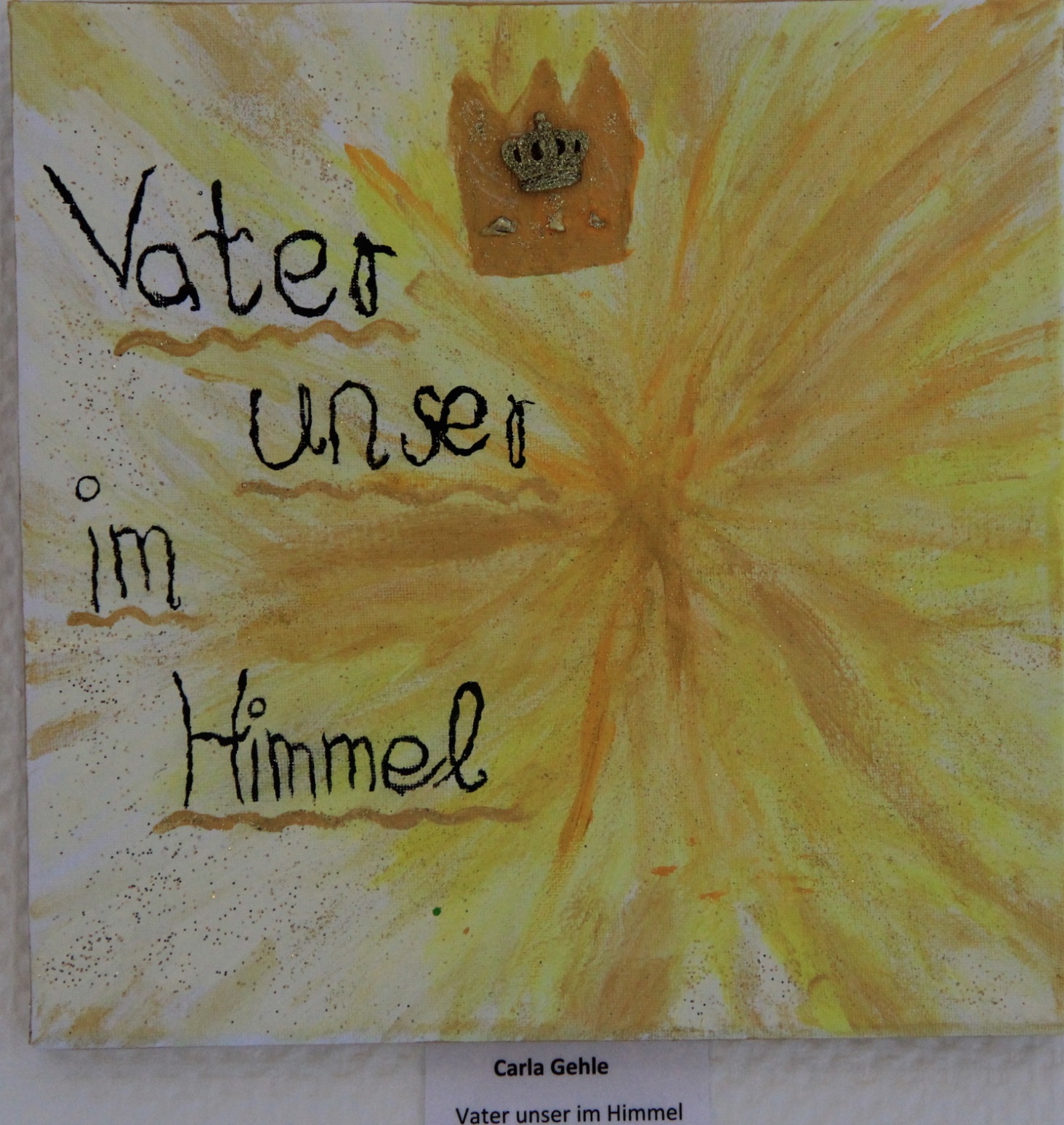 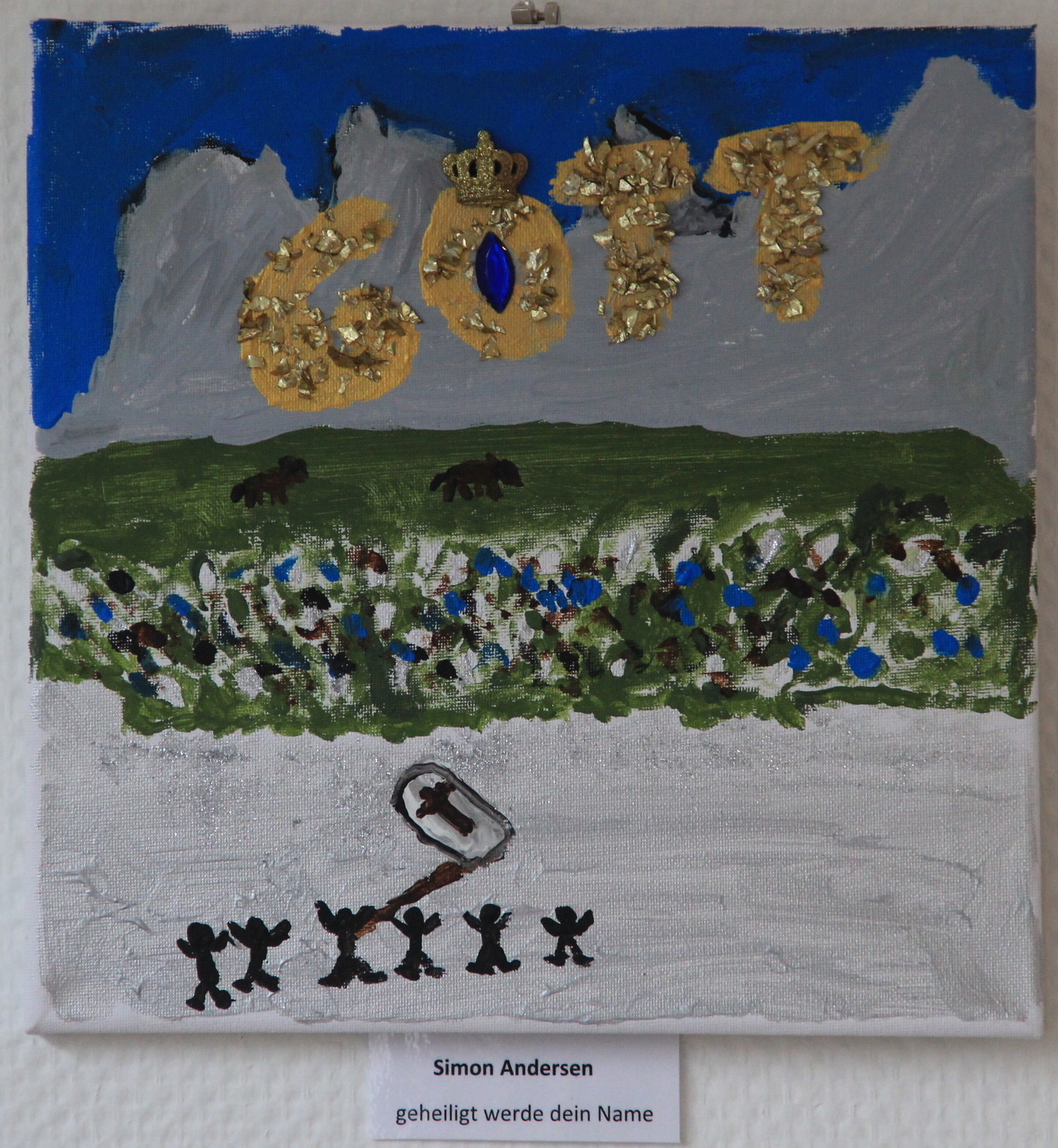 Römer 8, 15
Denn ihr habt nicht einen 
Geist der Knechtschaft 
empfangen, daß ihr euchwiederum fürchten müßtet,
sondern ihr habt den Geist
der Sohnschaft empfangen, 
in dem wir rufen:
 				     Abba, Vater!
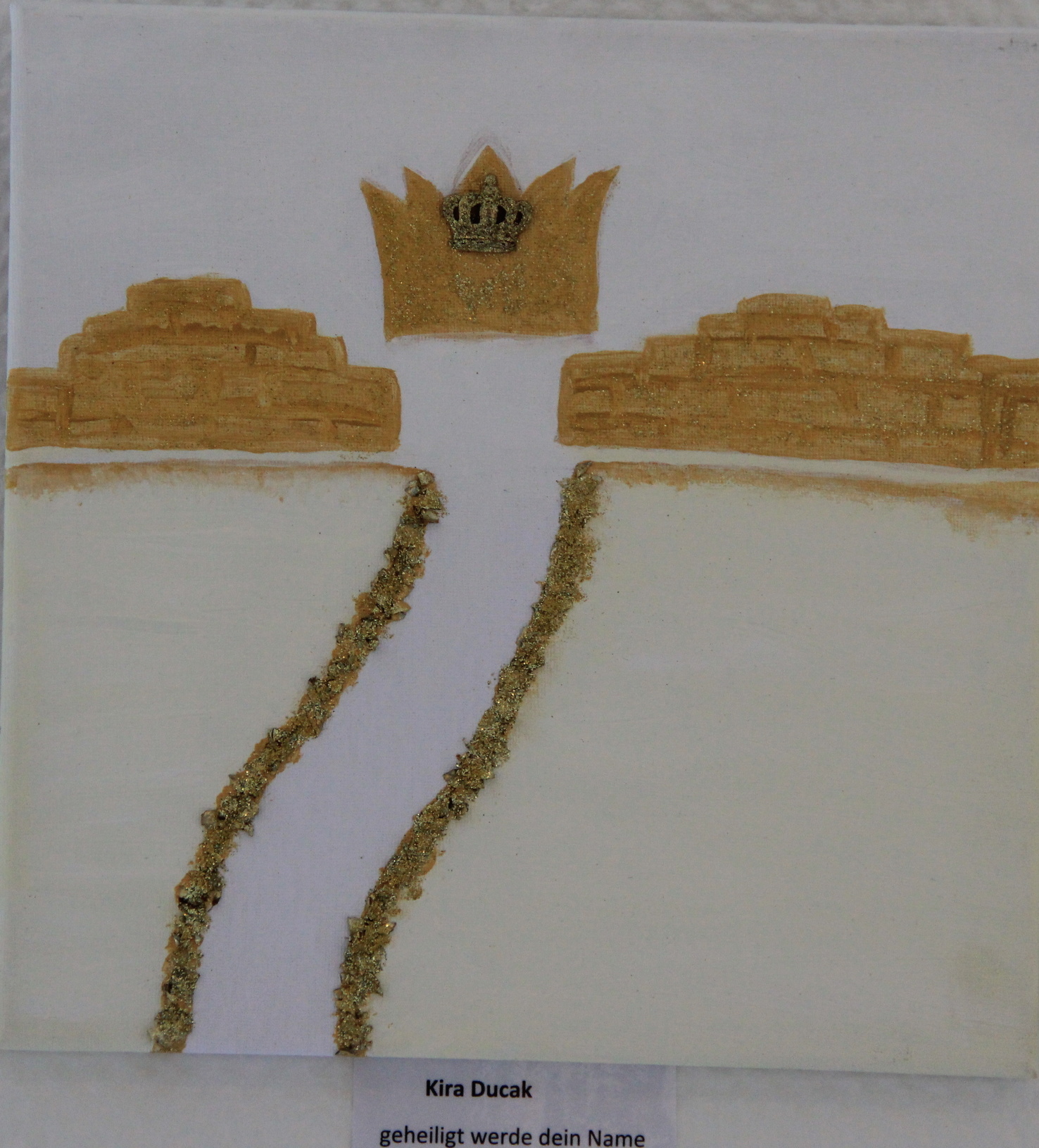 Abba, Vater!
1. Joh. 3,9
Jeder, der aus Gott geboren ist, tut nicht 
Sünde; denn Sein Same bleibt in ihm, 
und er kann nicht sündigen, 
weil er aus Gott geboren ist.
Abba, Vater!
1. Joh. 3,9
Jeder, der aus Gott geboren ist, tut nicht 
Sünde; denn Sein Same bleibt in ihm, 
und er kann nicht sündigen, 
weil er aus Gott geboren ist.
Abba, Vater!
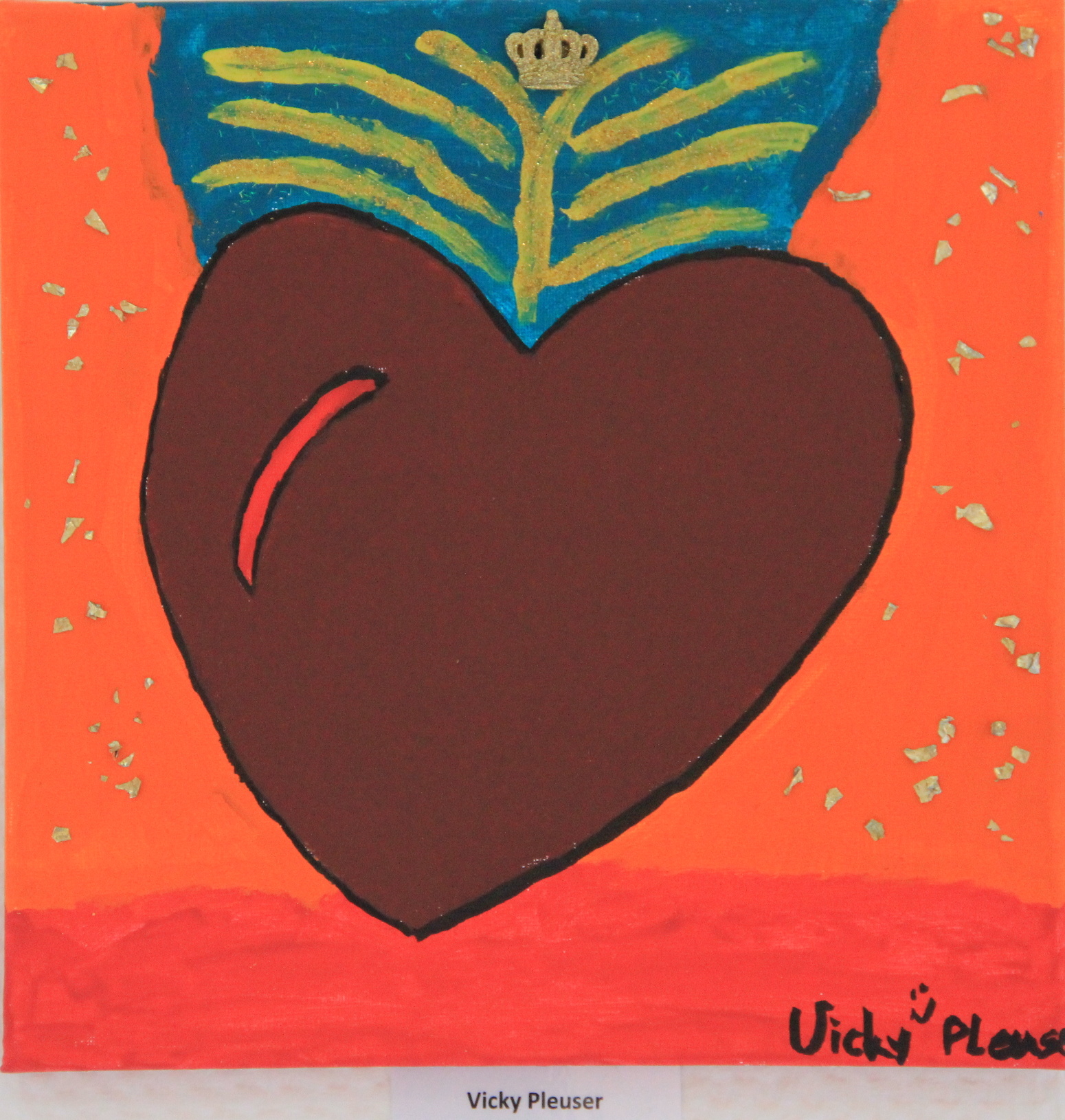 1. Joh. 3,9
Jeder, der aus Gott geboren ist, tut nicht 
Sünde; denn Sein Same bleibt in ihm, 
und er kann nicht sündigen, 
weil er aus Gott geboren ist.
Das Vaterunser
Anbetung
Hingabe:
Dein Reich komme.
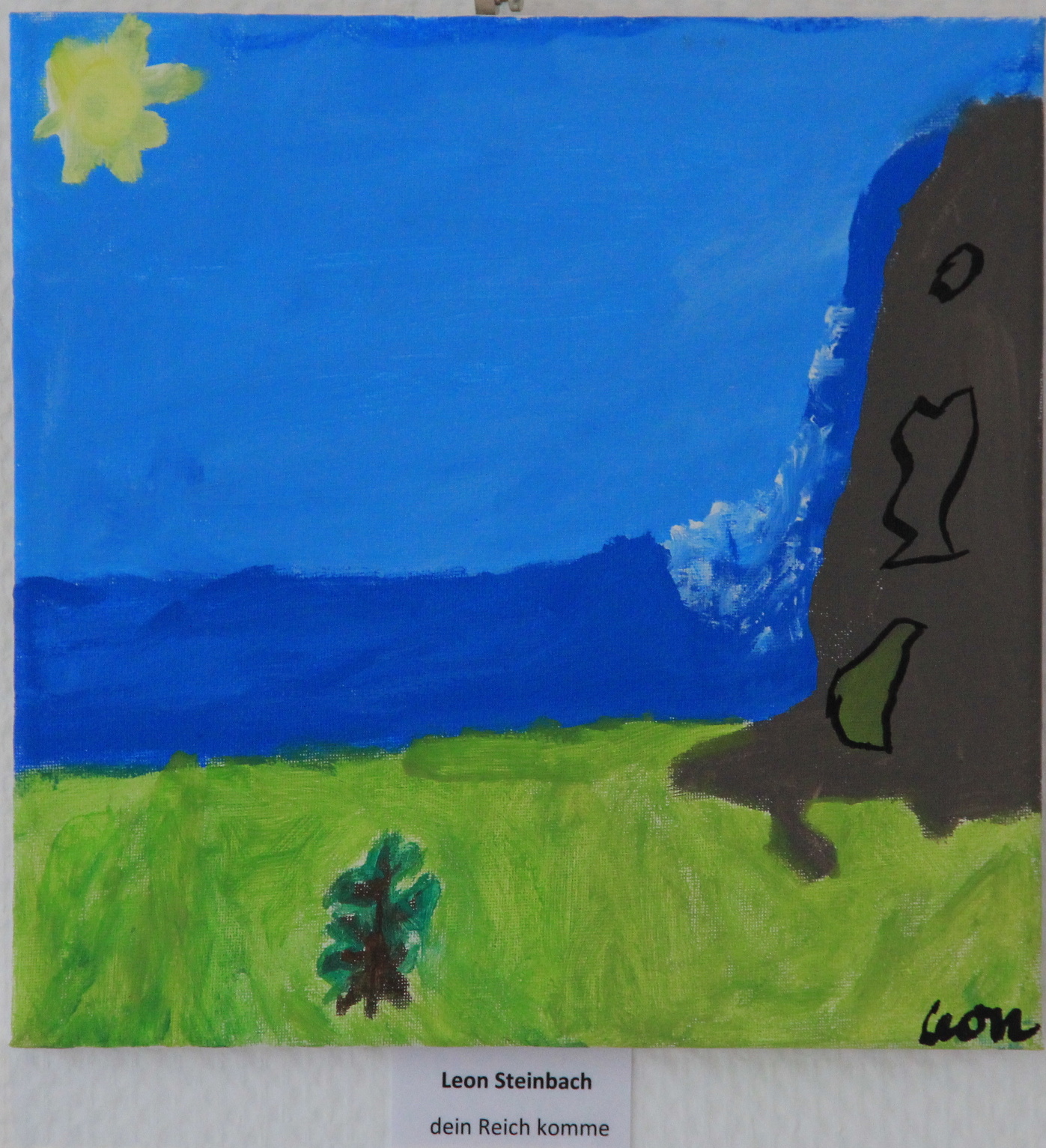 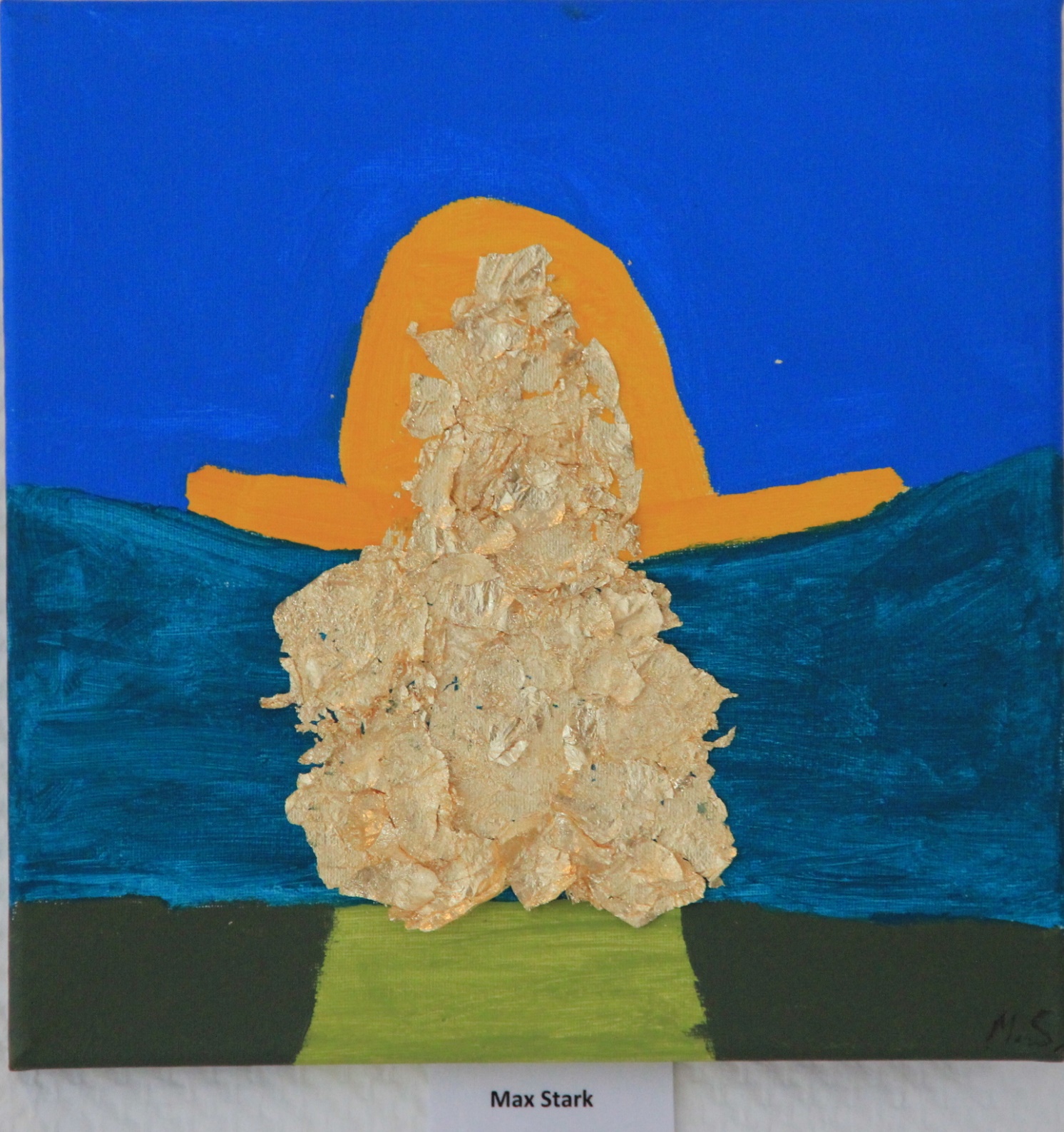 Das Reich Gottes ist überall da,

		 wo Sein Wille geschieht.
Das Vaterunser
Anbetung
Hingabe:
Dein Reich komme.
Dein Wille geschehe.

Wie im Himmel – 
So auf Erden!
Das Vaterunser
Anbetung
Versorgung:
Unser nötiges Brot gib unstäglich.
Hingabe
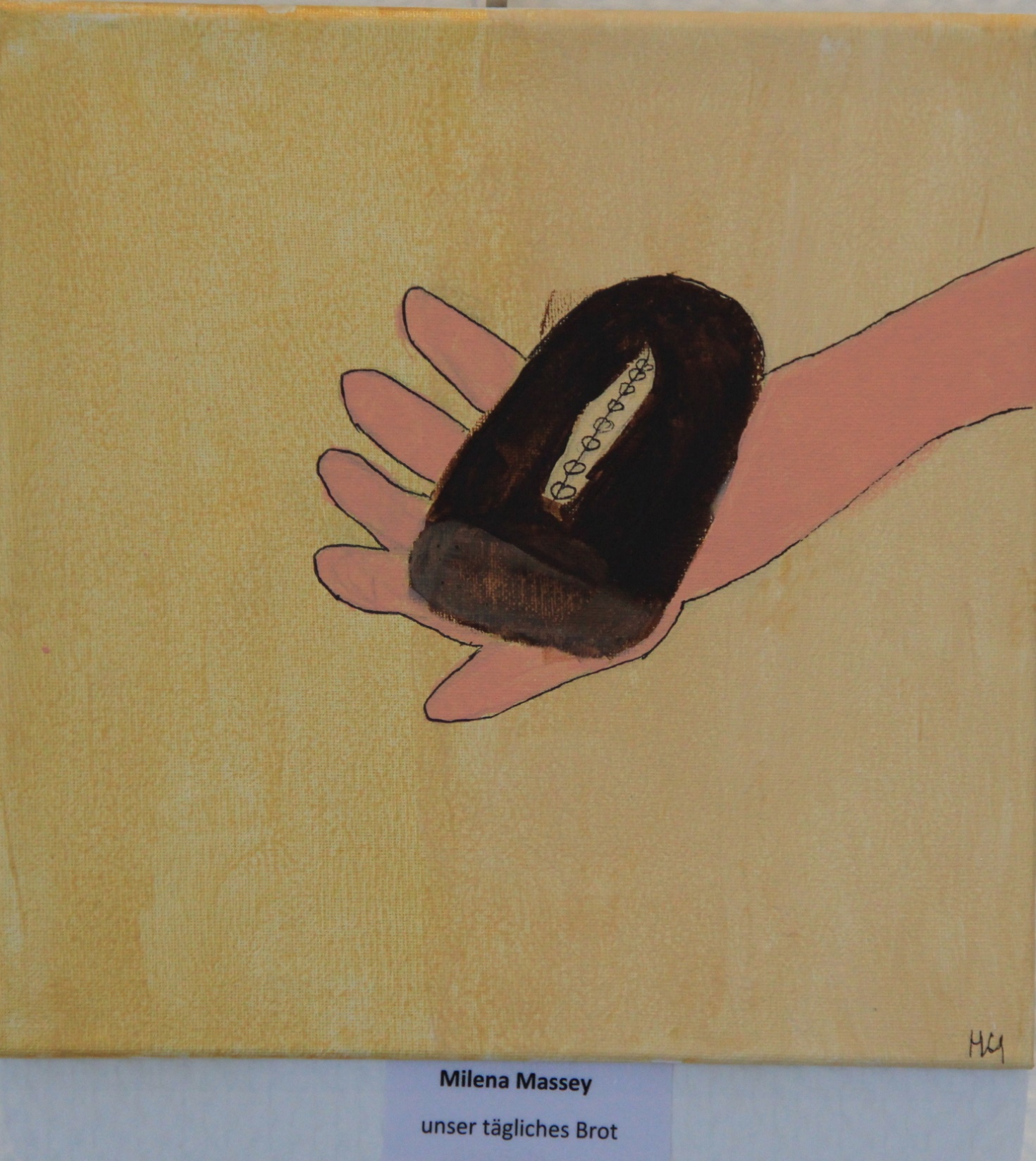 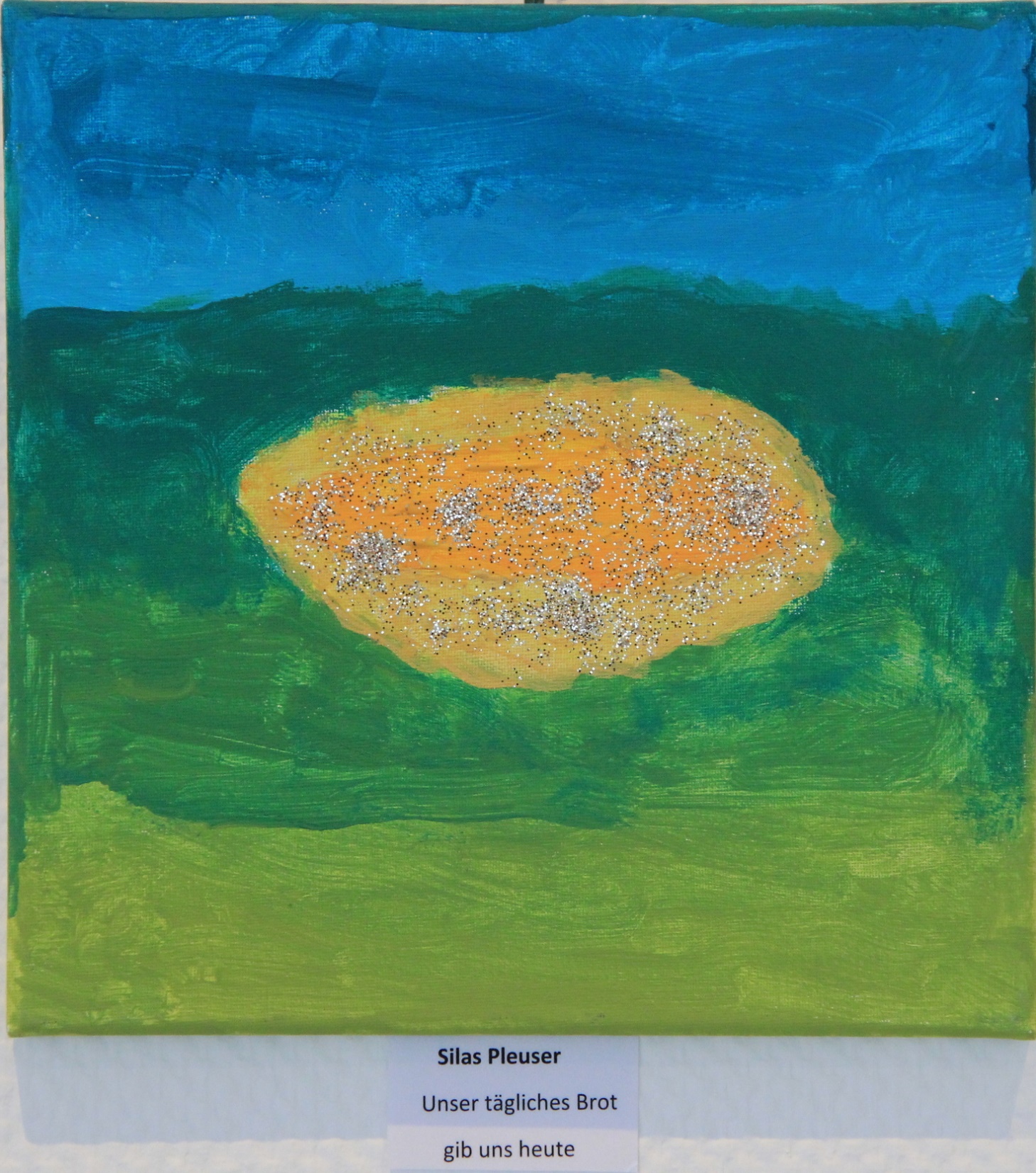 Matth. 6,33
Darum sage ich euch: Sorgt euch nicht um euer Leben, was ihr essen und was ihr trinken sollt, noch um euren Leib, was ihr anziehen sollt! Ist nicht das Leben mehr als die Speise und der Leib mehr als die Kleidung? Seht die Vögel des Himmels an: Sie säen nicht und ernten nicht, sie sammeln auch nicht in die Scheunen, und euer himmlischer Vater ernährt sie doch. Seid ihr nicht viel mehr wert als sie? Wer aber von euch kann durch sein Sorgen zu seiner Lebenslänge eine einzige Elle hinzusetzen? Und warum sorgt ihr euch um die Kleidung? Betrachtet die Lilien des Feldes, wie sie wachsen! Sie mühen sich nicht und spinnen nicht; ich sage euch aber, daß auch Salomo in all seiner Herrlichkeit nicht gekleidet gewesen ist wie eine von ihnen. Wenn nun Gott das Gras des Feldes, das heute steht und morgen in den Ofen geworfen wird, so kleidet, wird er das nicht viel mehr euch tun, ihr Kleingläubigen? Darum sollt ihr nicht sorgen und sagen: Was werden wir essen? oder: Was werden wir trinken? oder: Womit werden wir uns kleiden? Denn nach allen diesen Dingen trachten die Heiden, aber euer himmlischer Vater weiß, daß ihr das alles benötigt. Trachtet vielmehr zuerst nach dem Reich Gottes und nach seiner Gerechtigkeit, so wird euch dies alles hinzugefügt werden!
Matth. 6,33
Darum sage ich euch: Sorgt euch nicht um euer Leben, was ihr essen und was ihr trinken sollt, noch um euren Leib, was ihr anziehen sollt! Ist nicht das Leben mehr als die Speise und der Leib mehr als die Kleidung? Seht die Vögel des Himmels an: Sie säen nicht und ernten nicht, sie sammeln auch nicht in die Scheunen, und euer himmlischer Vater ernährt sie doch. Seid ihr nicht viel mehr wert als sie? Wer aber von euch kann durch sein Sorgen zu seiner Lebenslänge eine einzige Elle hinzusetzen? Und warum sorgt ihr euch um die Kleidung? Betrachtet die Lilien des Feldes, wie sie wachsen! Sie mühen sich nicht und spinnen nicht; ich sage euch aber, daß auch Salomo in all seiner Herrlichkeit nicht gekleidet gewesen ist wie eine von ihnen. Wenn nun Gott das Gras des Feldes, das heute steht und morgen in den Ofen geworfen wird, so kleidet, wird er das nicht viel mehr euch tun, ihr Kleingläubigen? Darum sollt ihr nicht sorgen und sagen: Was werden wir essen? oder: Was werden wir trinken? oder: Womit werden wir uns kleiden? Denn nach allen diesen Dingen trachten die Heiden, aber euer himmlischer Vater weiß, daß ihr das alles benötigt. Trachtet vielmehr zuerst nach dem Reich Gottes und nach seiner Gerechtigkeit, so wird euch dies alles hinzugefügt werden!
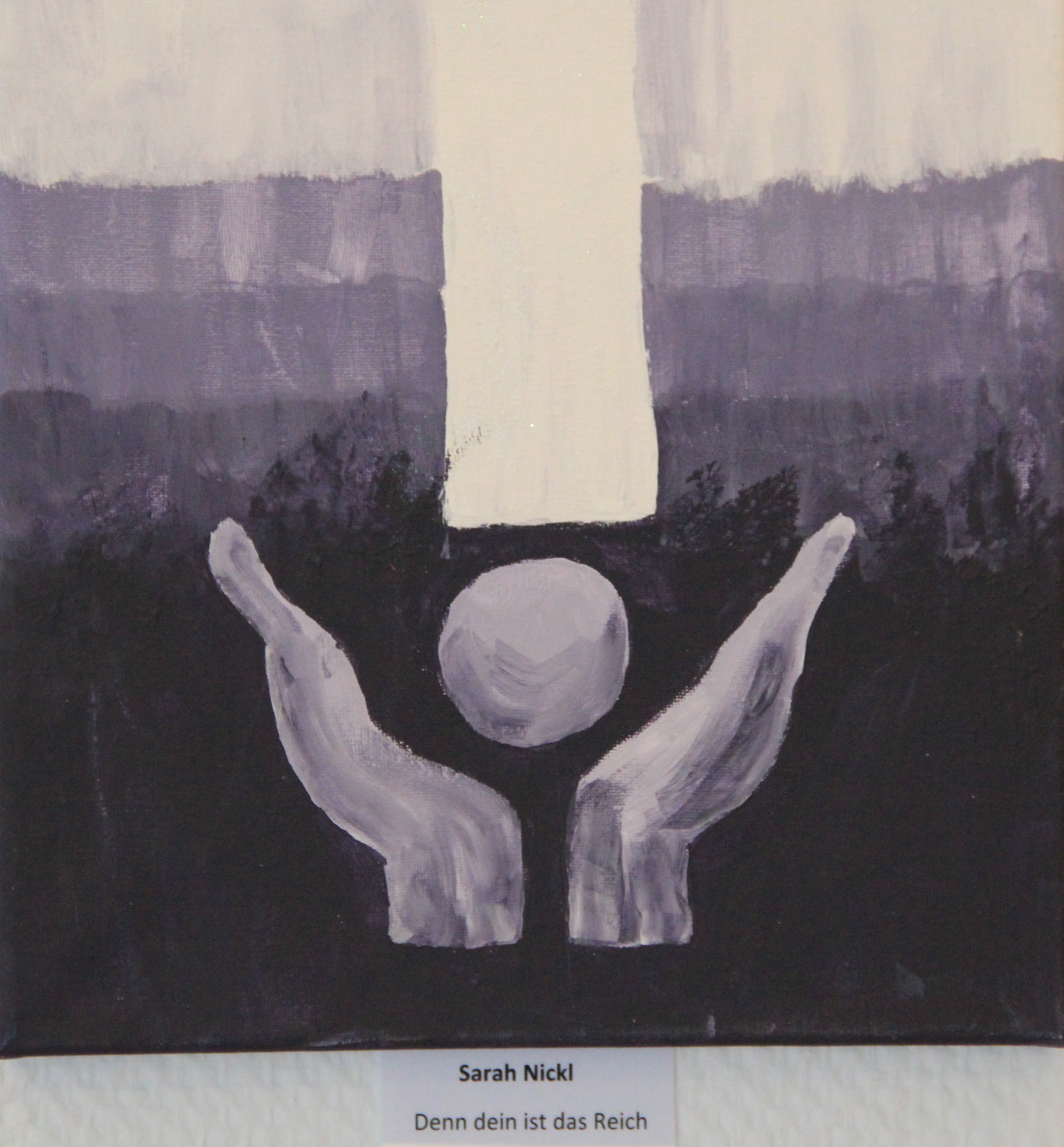 Phil 4,6
Sorgt euch um nichts; sondern in allem lasst durch Gebet und Flehen mit Danksagung eure Anliegen vor Gott kundwerden.
Das Vaterunser
Anbetung
Versorgung
Hingabe
Heiligung
Das Vaterunser
und vergib uns unsere Sünden, denn auch wir selbst vergeben jedem,
 der uns schuldig ist; und führe uns nicht in Versuchung.
Anbetung
Versorgung
Hingabe
Heiligung
Das Vaterunser
2. Kor. 5,21: 
Denn er hat den, der von keiner Sünde wußte, für uns zur 
Sünde gemacht, damit wir in ihm [zur]  Gerechtigkeit Gottes würden
Anbetung
Versorgung
Hingabe
Heiligung
Das Vaterunser
Anbetung
Versorgung
Hingabe
Heiligung – Sünde bekennen
Das Vaterunser
Anbetung
Versorgung
Hingabe
Heiligung – Aufrichtigkeit
Matth. 18, 21-35
Da trat Petrus zu ihm und sprach: Herr, wie oft soll ich meinem Bruder vergeben, der gegen mich sündigt? Bis siebenmal? Jesus antwortete ihm: Ich sage dir, nicht bis siebenmal, sondern bis siebzigmalsiebenmal!
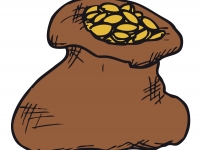 10.000 Talente
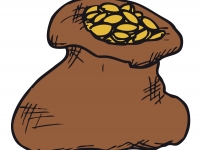 10.000 Talente
Heute:

300 Milliarden Euro!
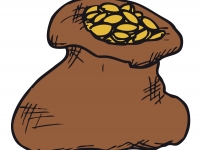 10.000 Talente
300.000.000.000,-- €
10.000 Talente
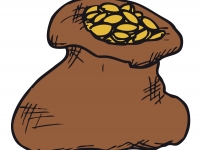 100 Denare
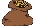 300 Mrd. €
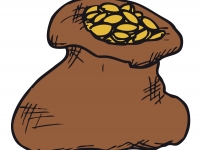 2.000 €
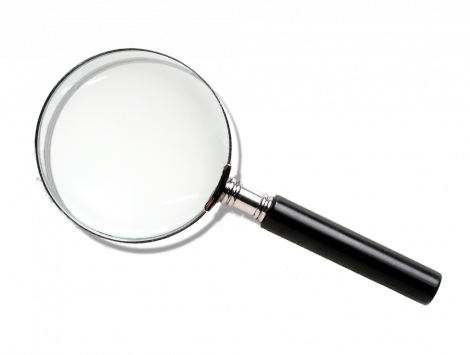 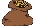 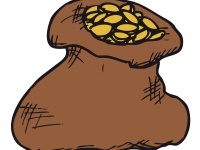 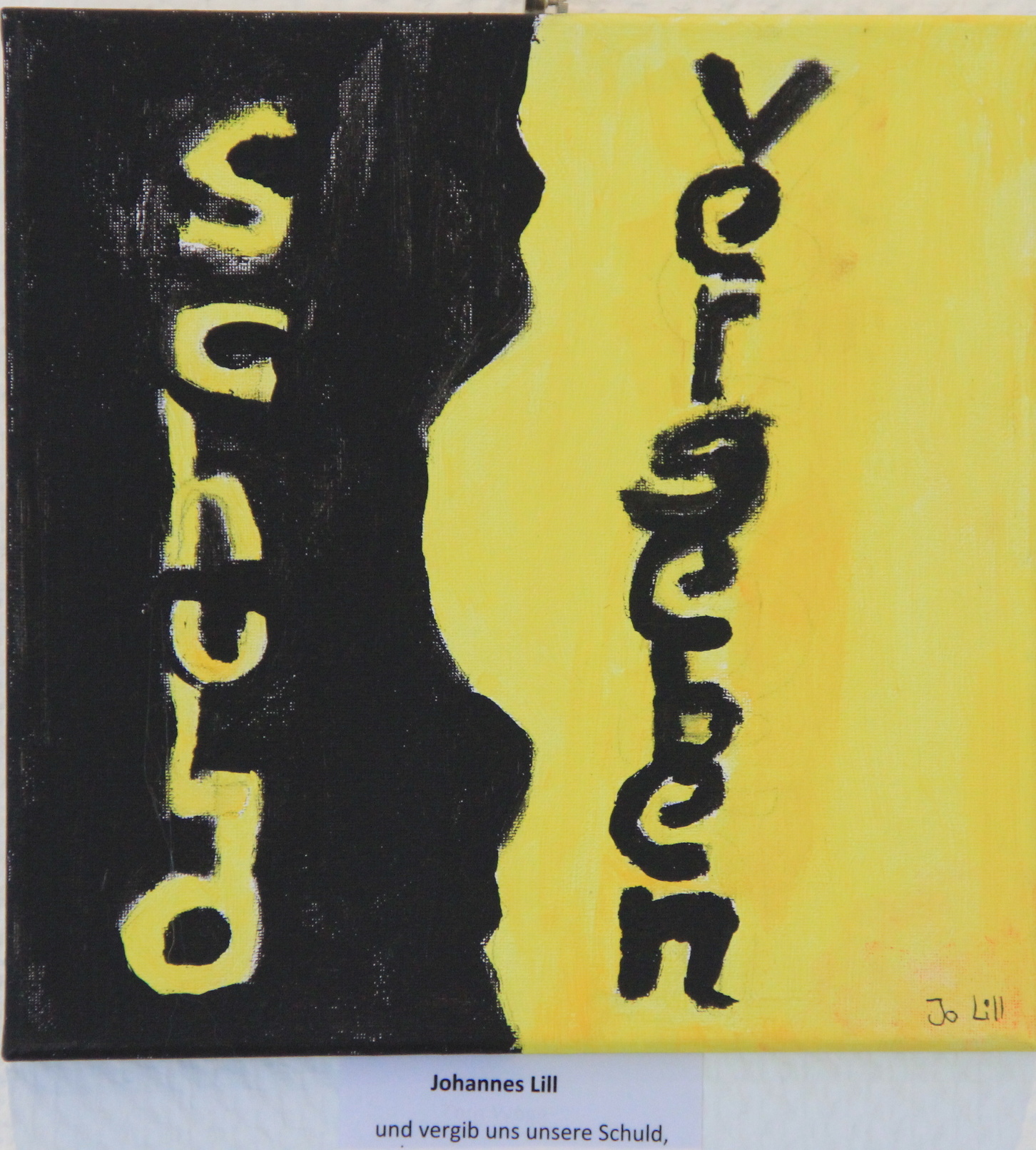 und vergib uns unsere Schulden, (genauso) wie auch wir unseren 
Schuldnern vergeben haben
Anbetung
Versorgung
Hingabe
Heiligung
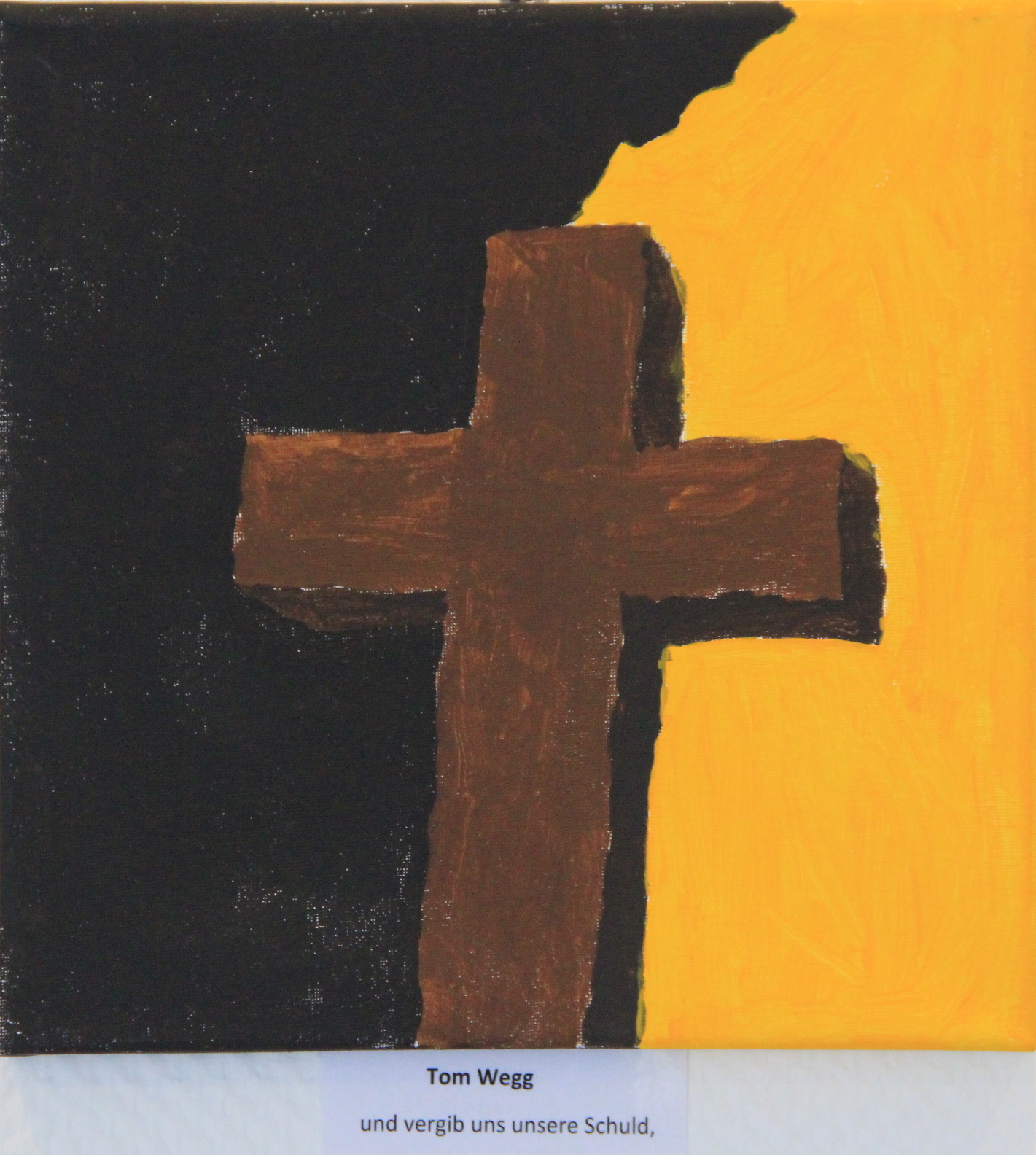 und vergib uns unsere Schulden, (genauso) wie auch wir unseren 
Schuldnern vergeben haben
Anbetung
Versorgung
Hingabe
Heiligung
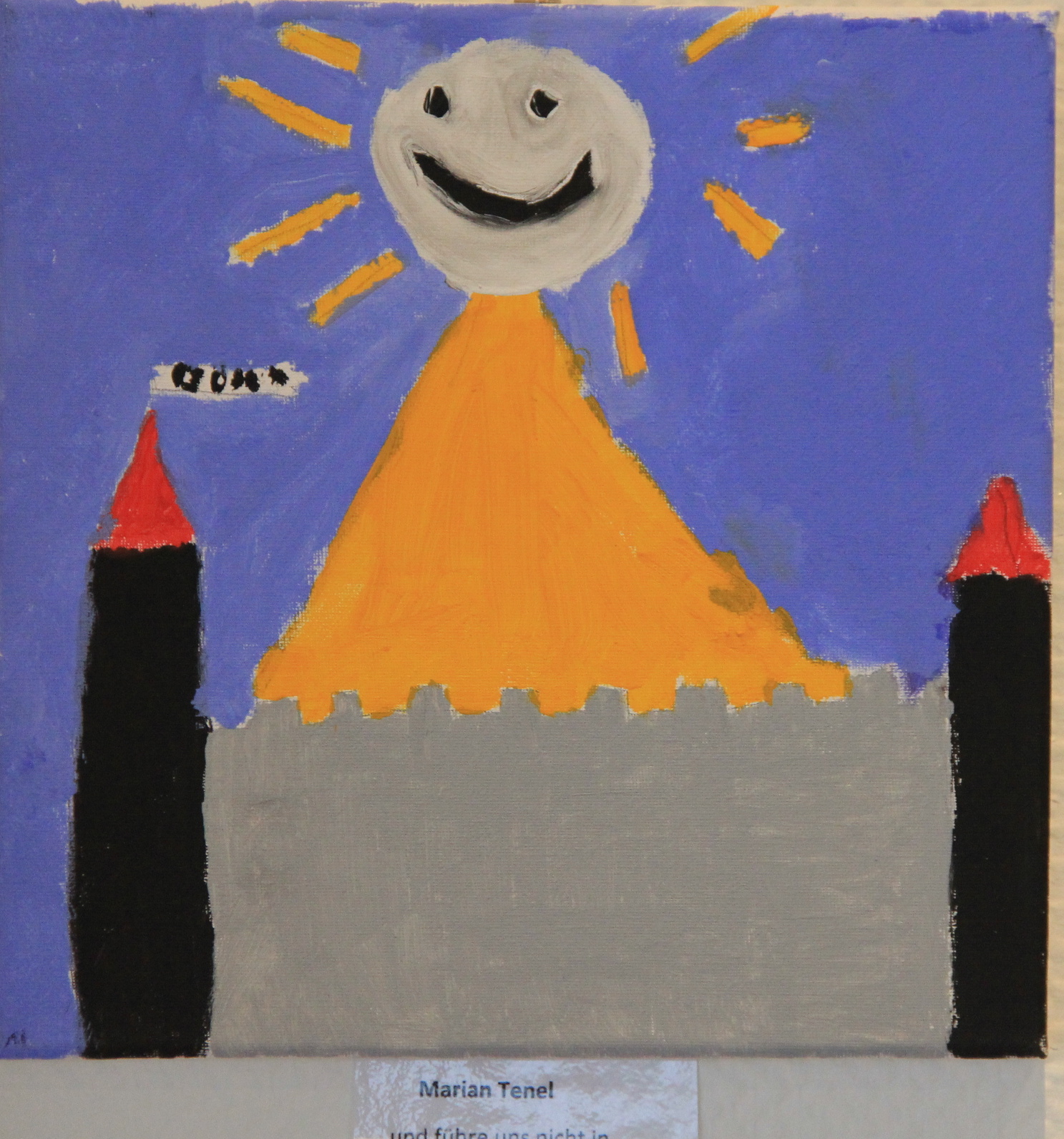 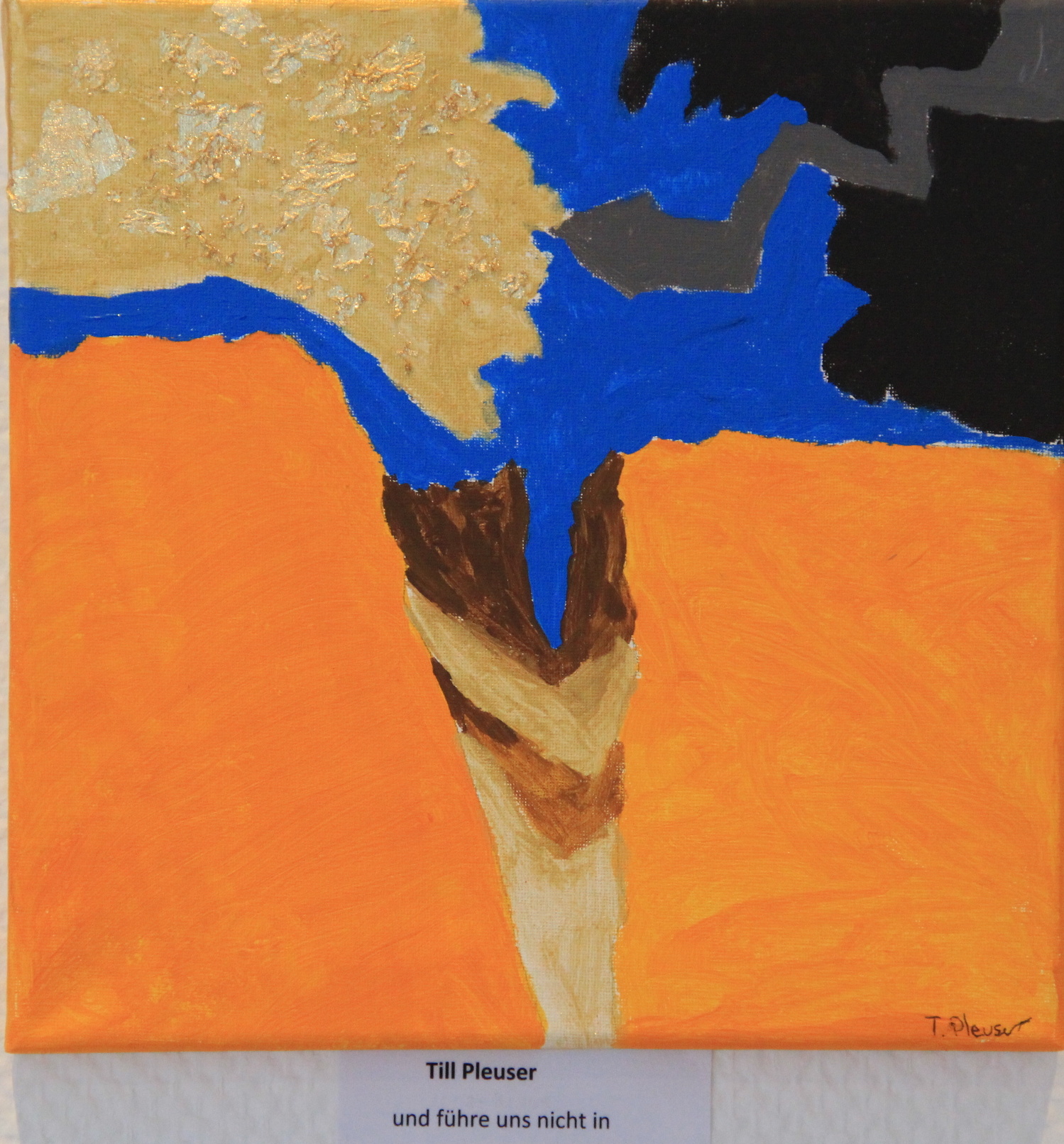 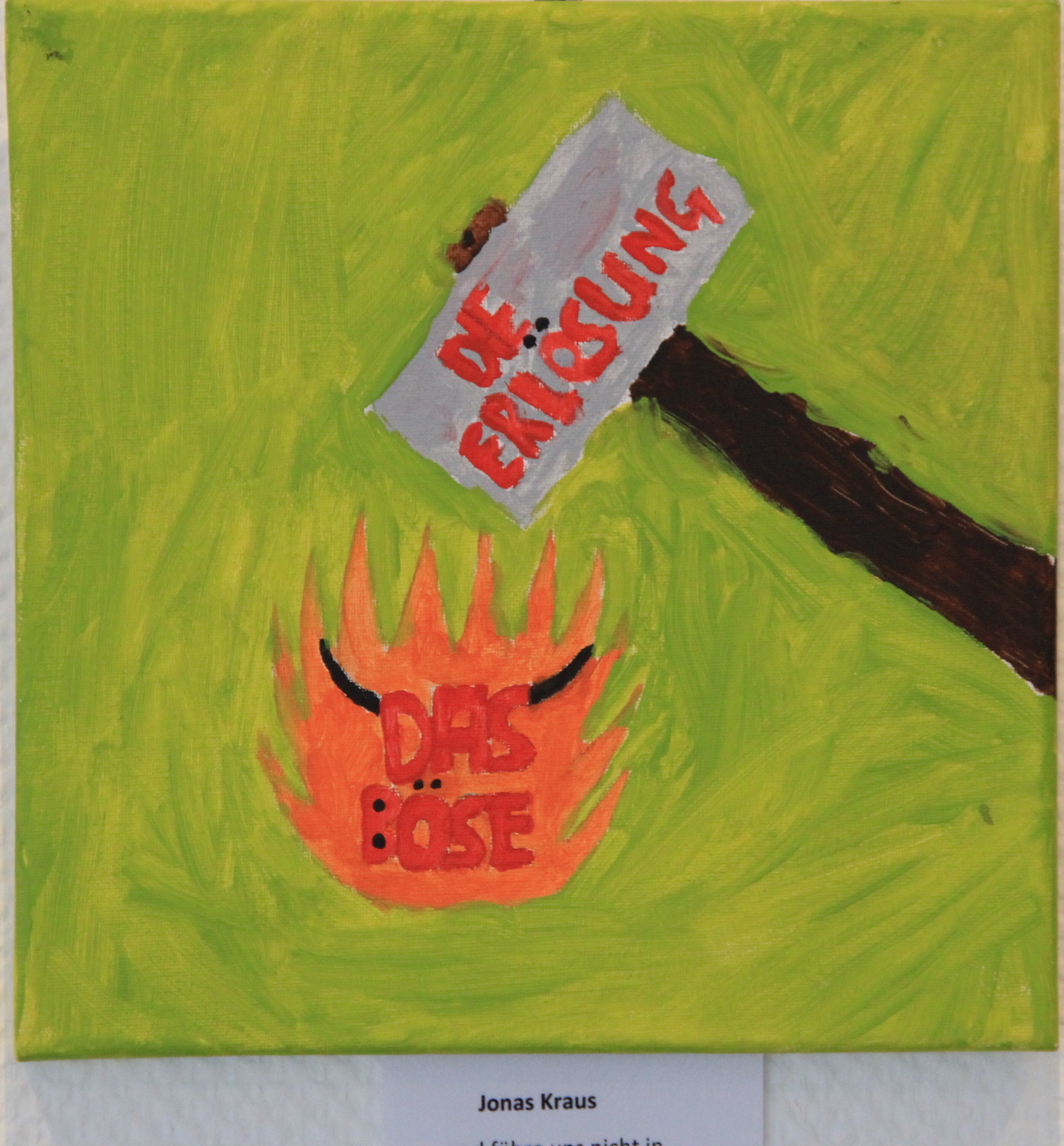 Lass uns nicht in die Gefahr kommen, dir untreu zu werden,
 sondern rette uns aus der Gewalt des Bösen.
Herzensbeziehung zum Vater
Anbetung
Versorgung
Hingabe
Heiligung
Anbetung
Versorgung
Hingabe
Heiligung